■名入れ範囲
W40×H10mm
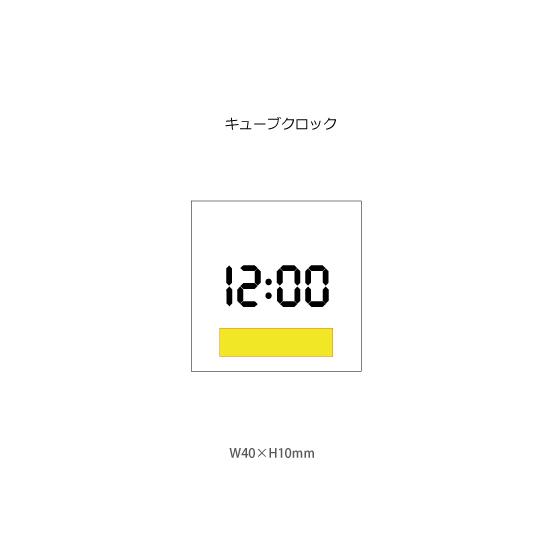 品番:D3677
キューブクロック
基本機能
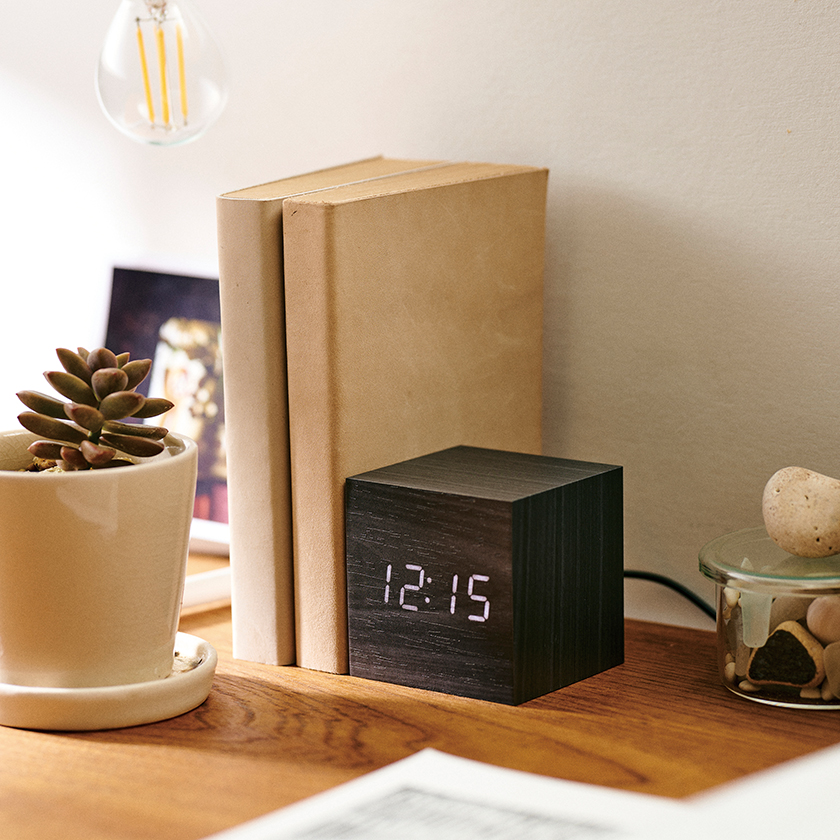 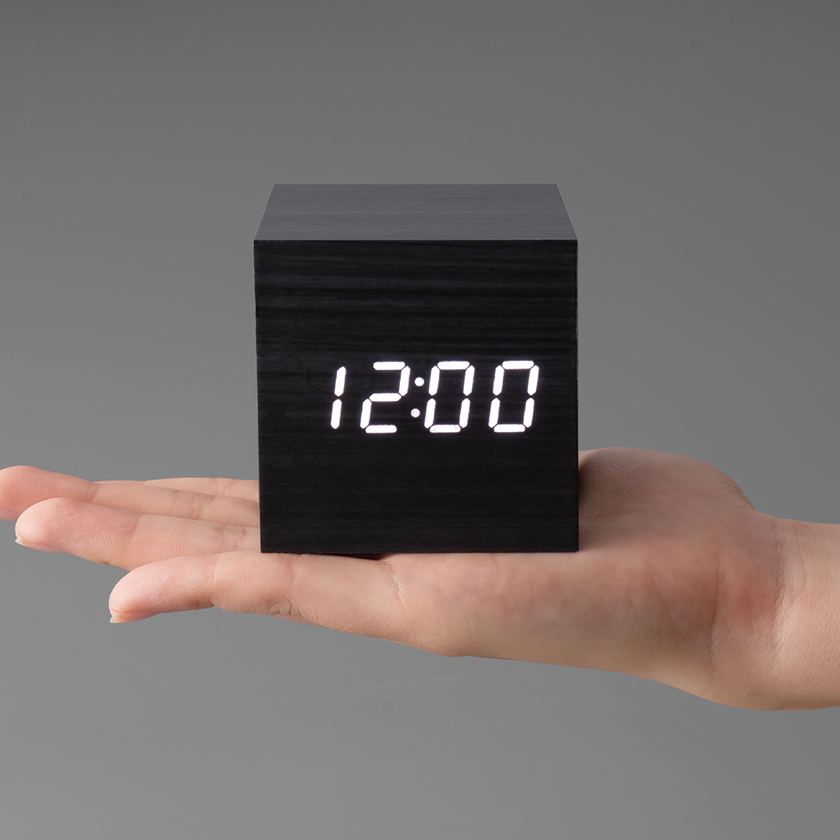 ・アラーム
・デジタル時計
・カレンダー
・温度表示
・音感反応
・USB給電
上代:\2,200(税込\2,420)
モダンなインテリアに馴染む木目調のデザイン
シンプルだけど充実した機能も備え持つ時計
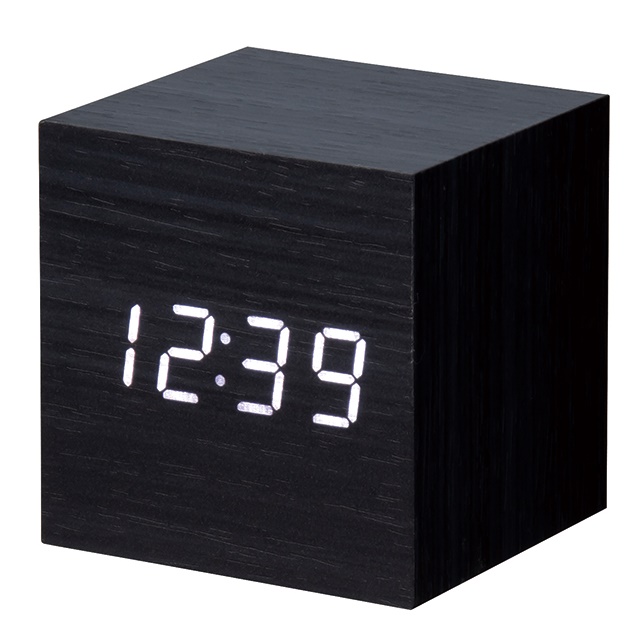 ■商品情報
memo